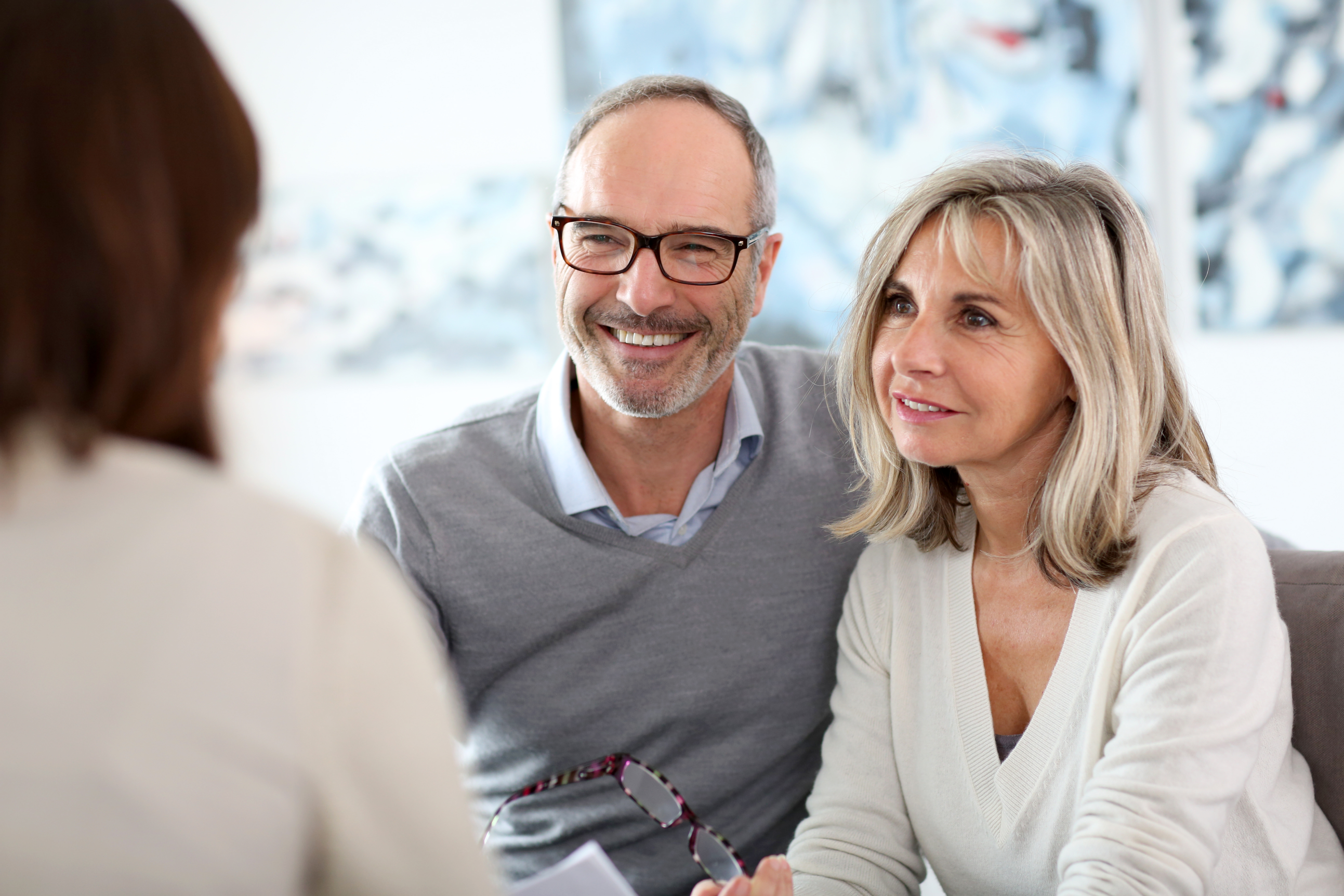 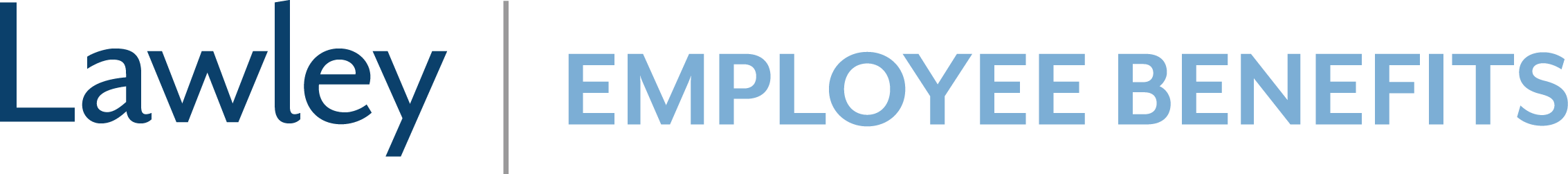 Helping You Build the Foundation to Choose Your
Medicare Insurance Plan
PRESENTED BY | Lawley
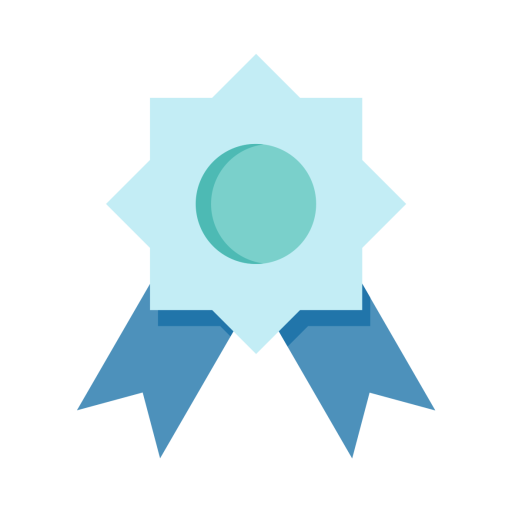 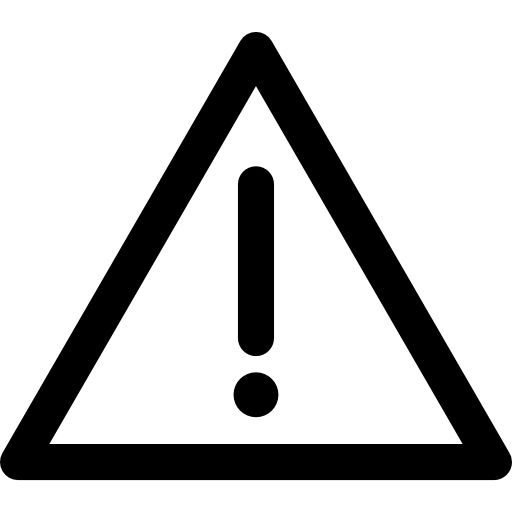 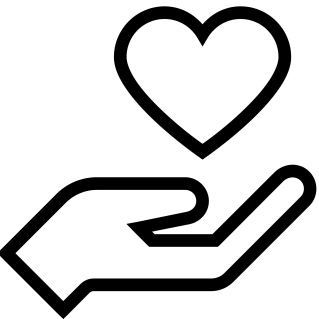 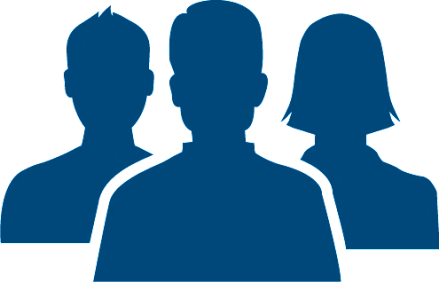 Trusted Carrier
Relationships
Ranked Nationally
400+ Specialized Employees
Claims & Risk Management
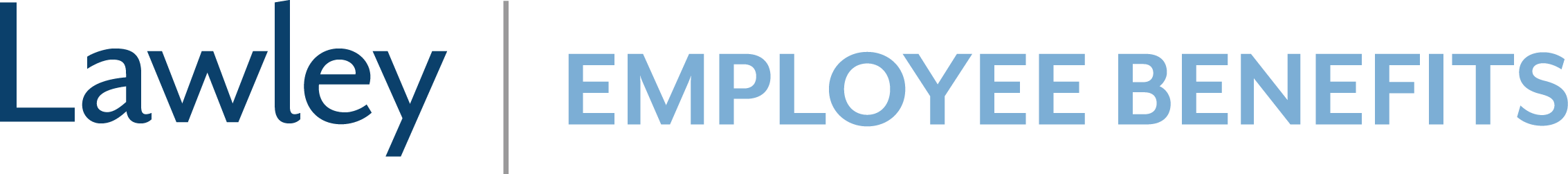 2
Medicare Components
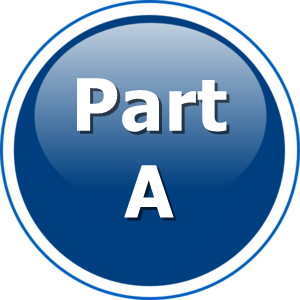 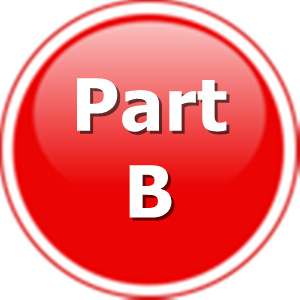 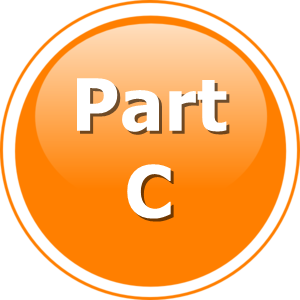 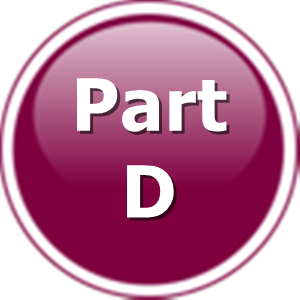 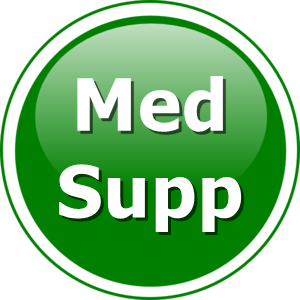 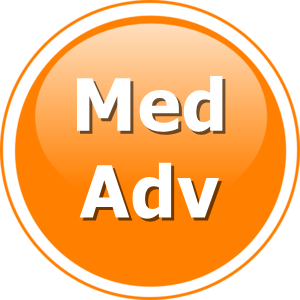 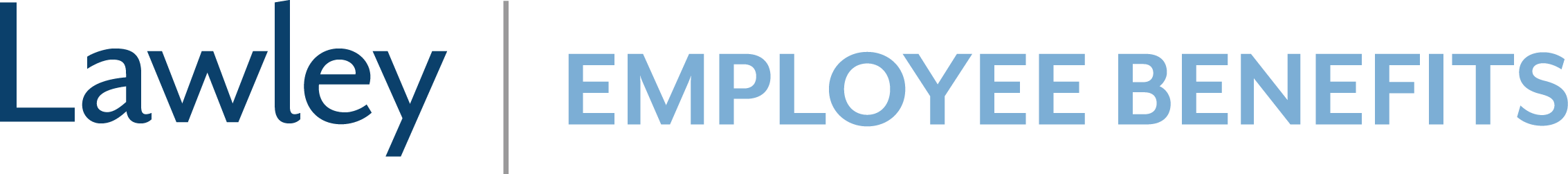 3
Original Medicare
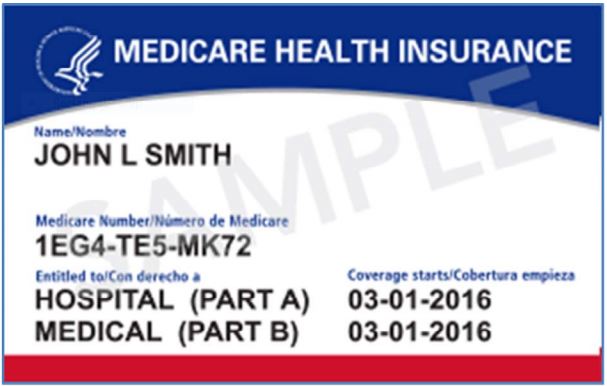 Medicare Claim Number


Hospital (Part A) Effective Date


Medical (Part B) Effective Date
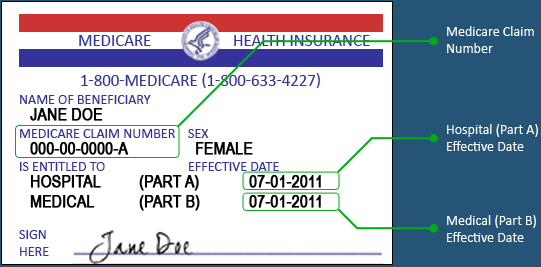 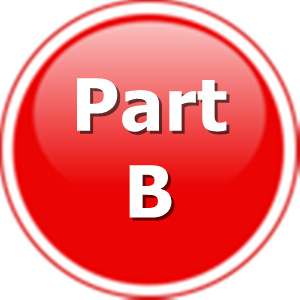 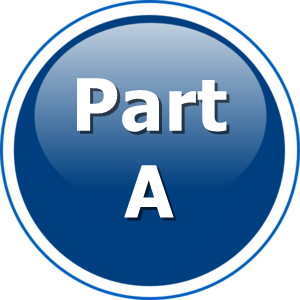 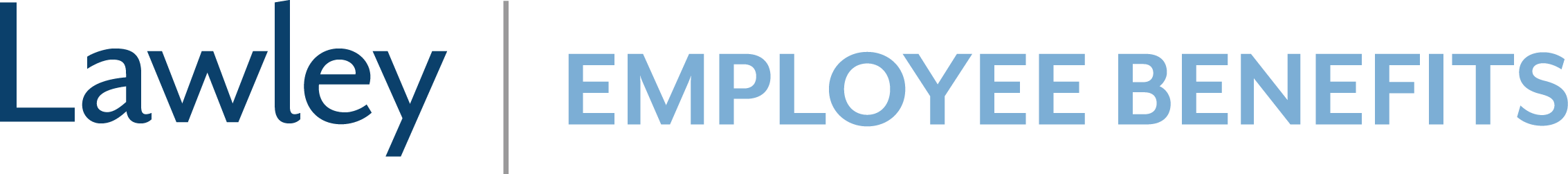 4
PART A | Hospital
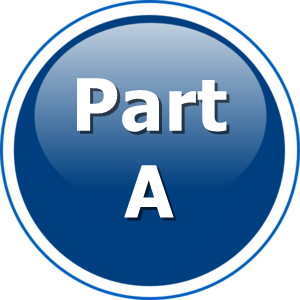 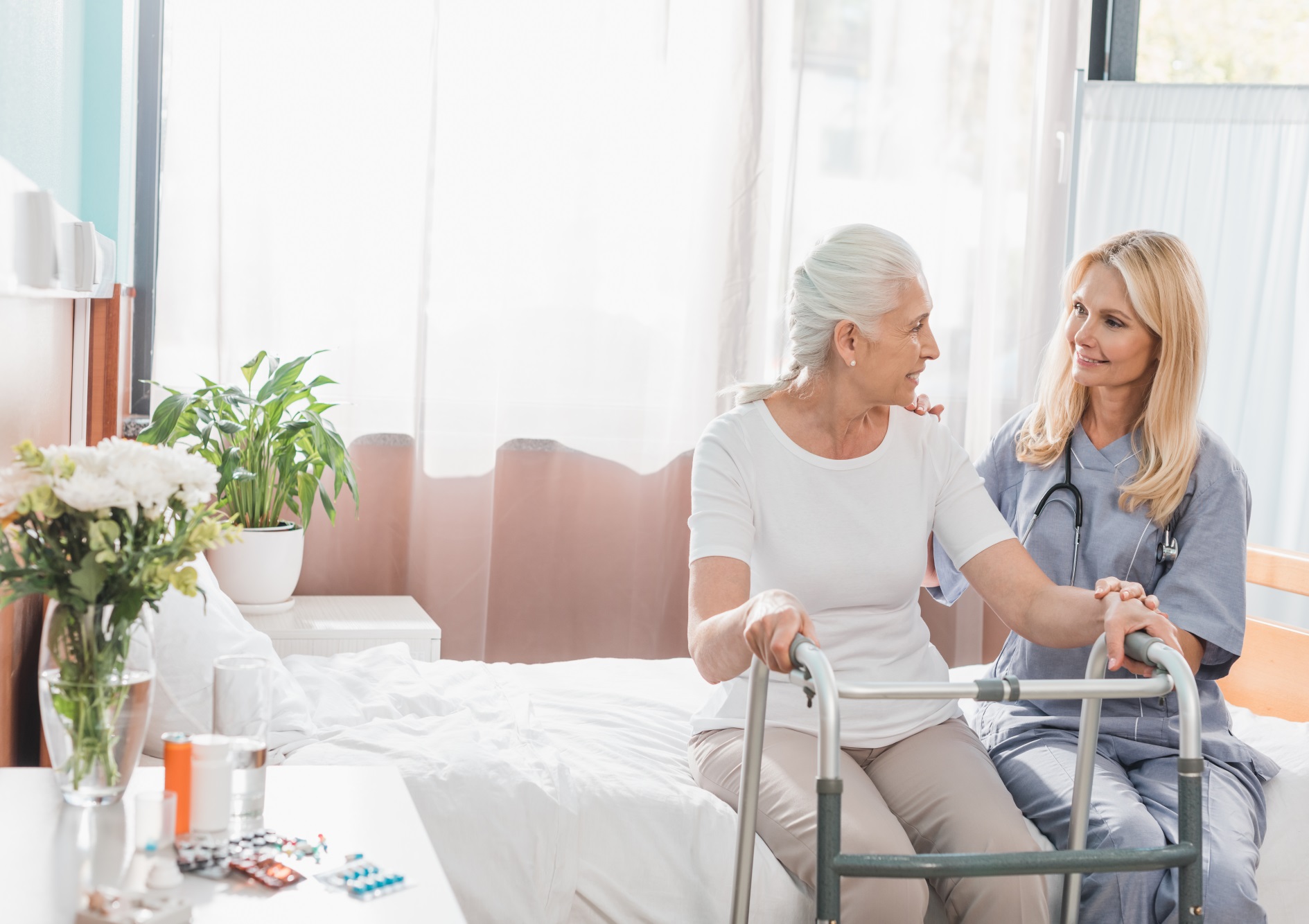 Inpatient hospital care
Inpatient mental health care
Skilled nursing services – 20 days
Hospice care
Some blood for transfusions
5
PART B | Doctor & Outpatient Visits
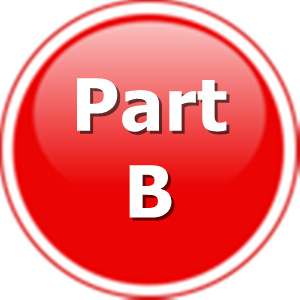 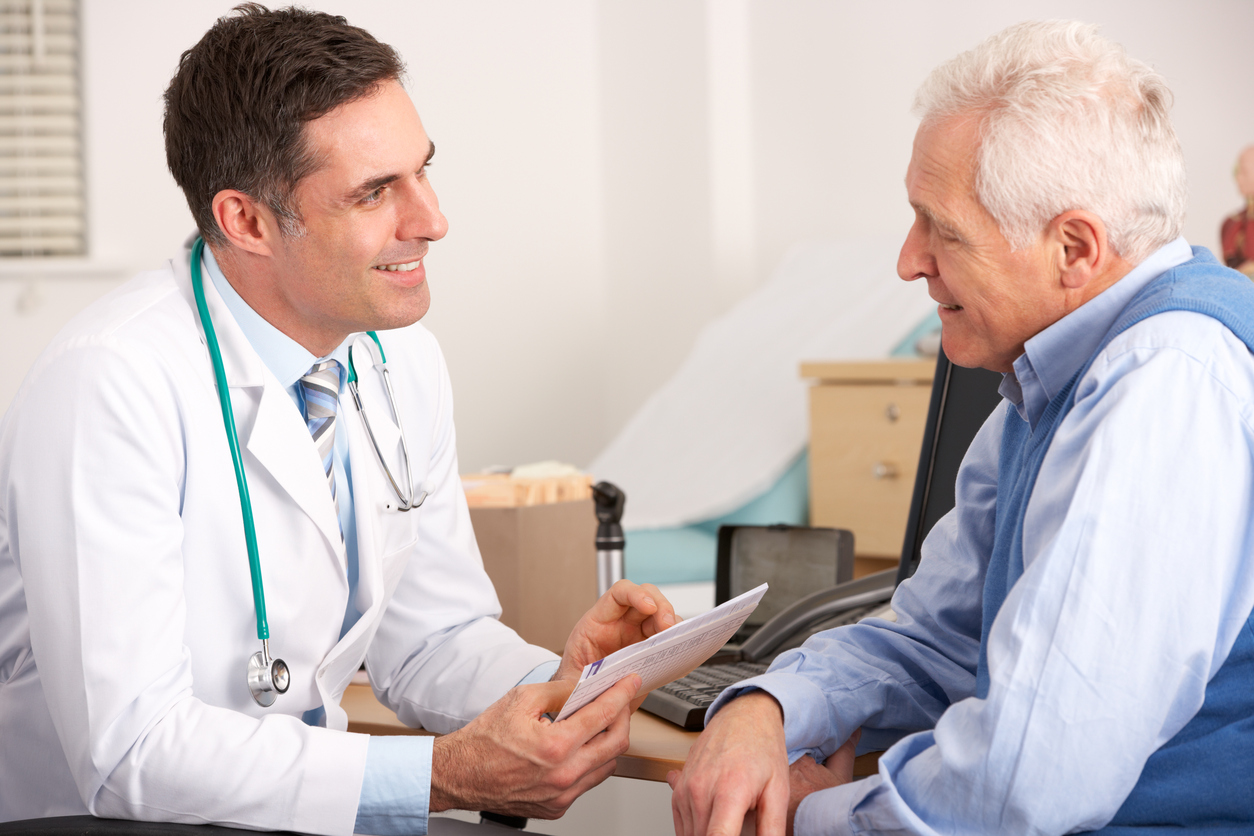 Physician services
Outpatient hospital services
Ambulance
Outpatient mental health
Laboratory services
Durable medical equipment (wheelchairs, oxygen, etc.)
Outpatient physical, occupational and speech language therapy
Some preventative care
6
What’s Not Covered
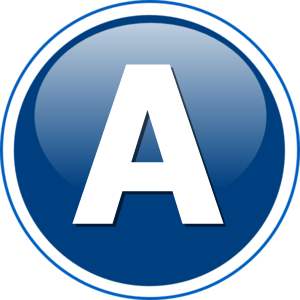 Medicare Part A and Part B deductibles
Prescription drug coverage
Additional items such as hearing and dental
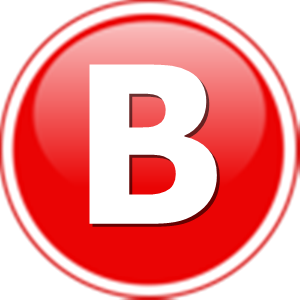 7
Do I Need More Coverage?
Medicare
Advantage
Medicare
Supplement
“PART C”
“Medigap”
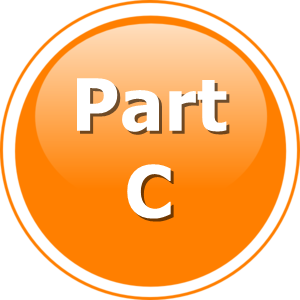 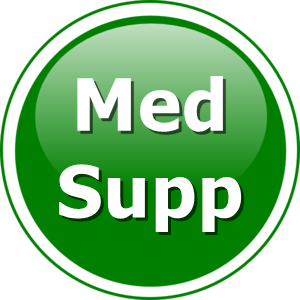 8
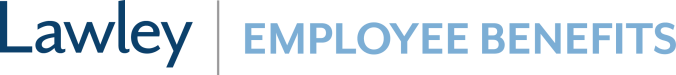 Comparison
Medicare
Advantage
Medicare
Supplement
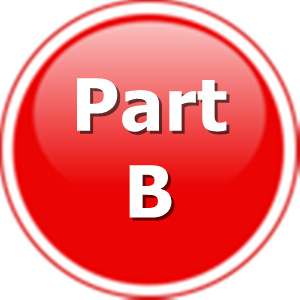 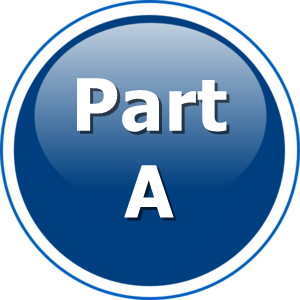 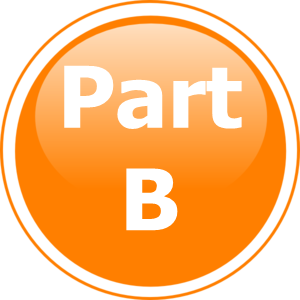 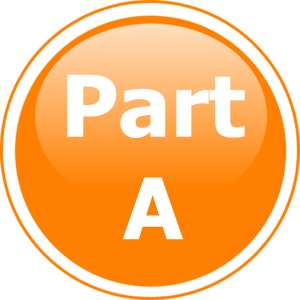 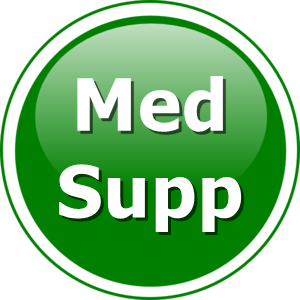 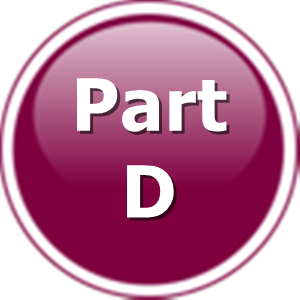 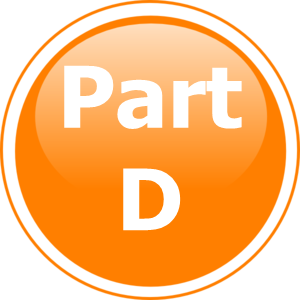 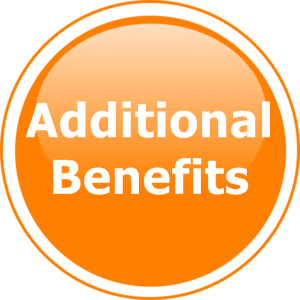 9
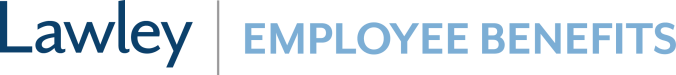 What Fits My Situation?
IT DEPENDS
Medicare
Advantage
Medicare
Supplement
Lower Premium

Networks
Co-Pay for Hospital Stay
20 days Skilled Nursing
Higher Premiums

No Networks
100% Hospital Coverage
100 days Skilled Nursing
10
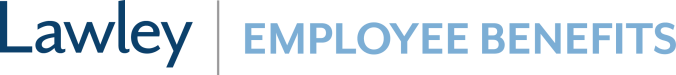 PART D | Prescription Drugs
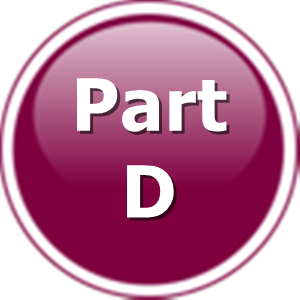 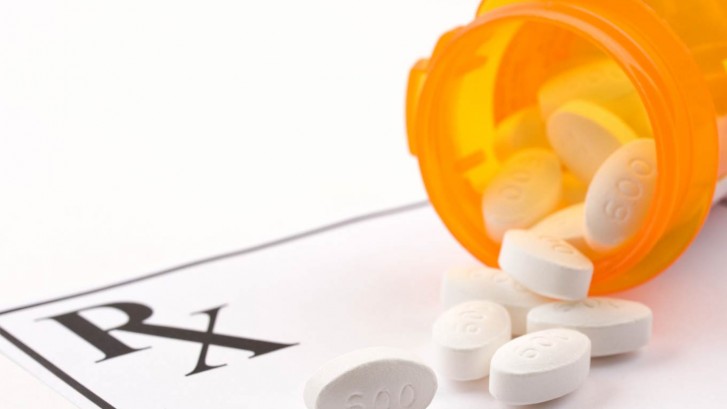 Only offered through private insurance
Must continue to pay Part B premium
11
PART D | Fast Facts
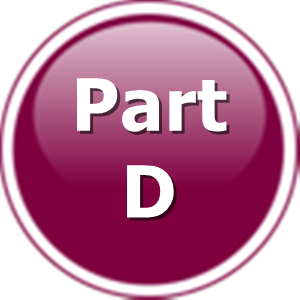 COSTS
Prescription drug coverage varies from plan to plan
Catastrophic coverage protects you from very high drug costs
Benefits can change each year
ENROLLMENT
Coverage is not automatic – you must choose & enroll
Penalties may apply if you enroll late
COVERAGE
Each plan has a list of drugs that it covers (formulary)
Make sure your drugs are covered before you enroll in a plan
The list of drugs can change each year
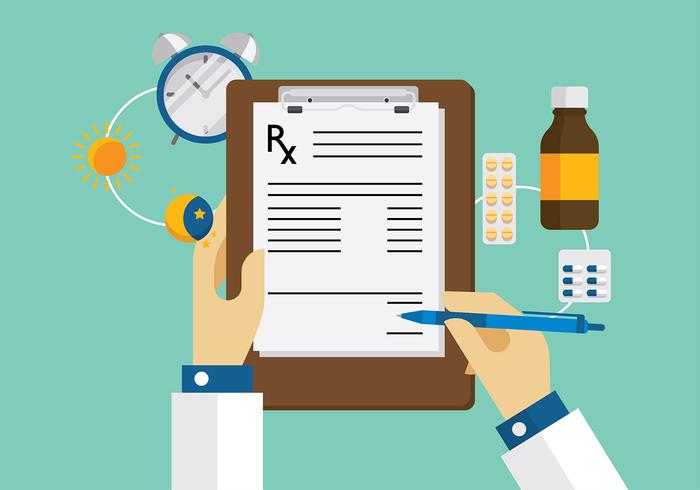 12
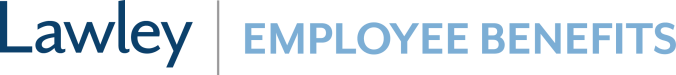 PART D | Fast Facts
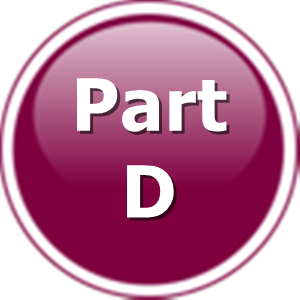 Formulary: List of drugs that the insurance plan covers

Many drug plans have a tiered formulary. That means the plan divides drugs into groups called “tiers”. Generally, the lower the tier, the lower your copay.
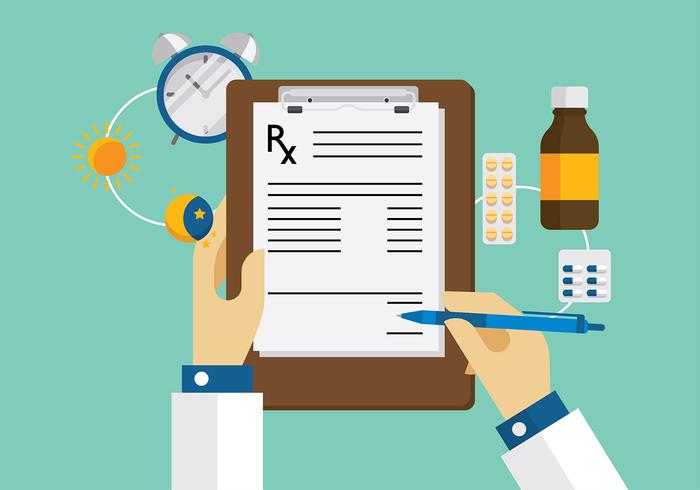 Tiered Formulary
Tier 5  $$$$$
Tier 4  $$$$
Tier 3  $$$
Tier 2  $$
Tier 1  $
13
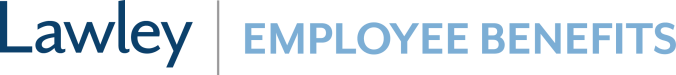 PART D | Four Phases
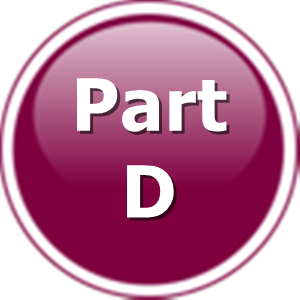 Deductible
Initial Coverage
Coverage Gap “Donut Hole”
Catastrophic
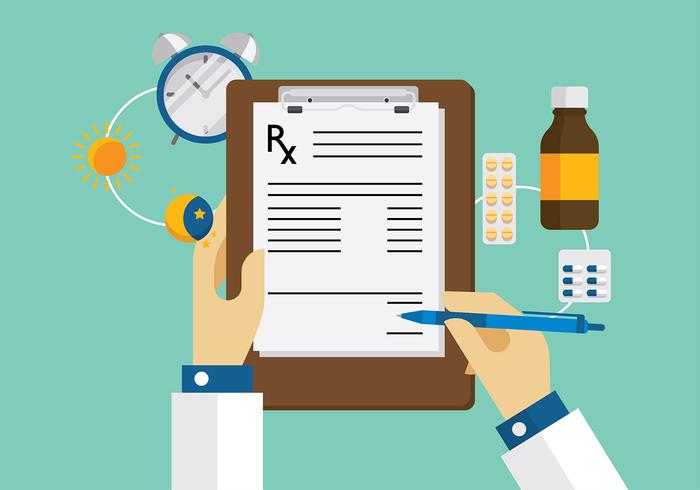 14
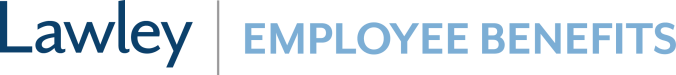 EPIC| Elderly Pharmaceutical Insurance Coverage Plan
Annual income for eligibility is up to $75,000 for singles and $100,000 for married couples. 
Members must be enrolled in a Medicare Part D drug plan to receive EPIC benefits. 
Provides secondary coverage for Medicare Part D and EPIC covered drugs purchased after the Part D deductible, if any, is met. 
Covers many Part D excluded drugs. 
EPIC co–payments continue to be $3, $7, $15 or $20 based on the cost of the drug. 
Provides Medicare Part D drug plan premium assistance for many members.
2019 Program Highlights
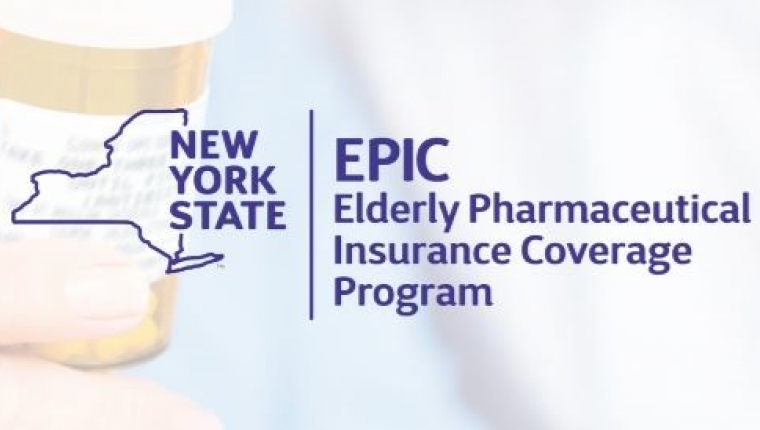 15
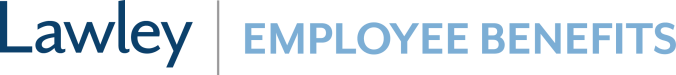 What is a Prior Authorization (PA) for Prescription Drugs?
When an insurance carrier requires your doctor to complete a form authorizing why medically you need to be taking a certain drug.

The insurance carrier will need to receive the prior authorization form and approve the authorization before the prescription can be filled.

If you do not get the approval first, the insurance carrier may not cover the prescription drug.

Please check the insurance carrier’s drug formulary list to confirm if your drug needs a PA.

Also, if you move insurance carriers, you may need to complete a new PA for a drug you have been taking to ensure you can continue to have that drug covered under your new insurance carrier.
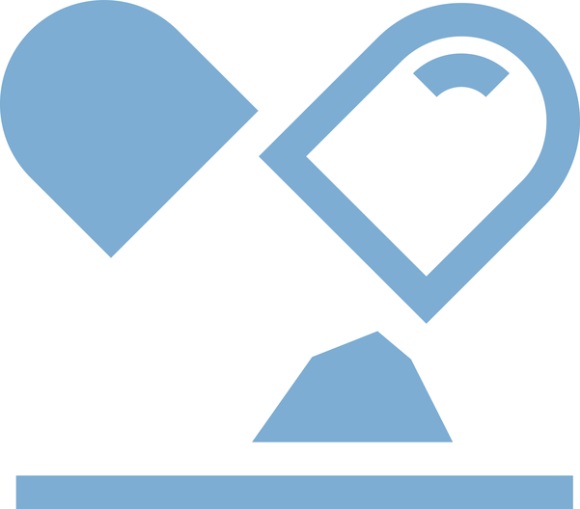 16
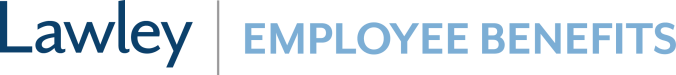 What is the Monthly Claims Report from MVP or the Explanation of Benefits (EOB) from Excellus?
A summary of your medical and hospital claims provided on a monthly basis for which you received care and a claim was processed under your plan.
It will show in detail:
Medical care you received
What was paid by the insurance carrier
How much you paid out-of-pocket or can be expected to be billed by the provider if you did not pay at time of service
Review these in detail and if there are any discrepancies or questions, call your insurance carrier.
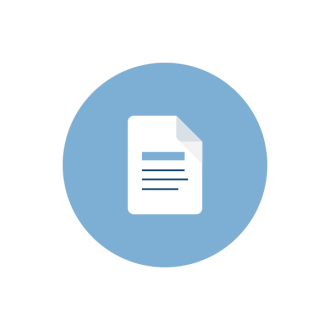 17
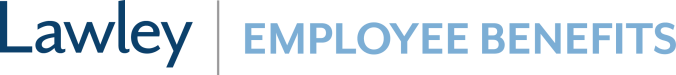 What if a Medical or Pharmacy Claim is Denied?
Reach out to your insurance carrier first to understand the denial decision and receive an initial determination of the denial.
Reach out to your provider to see if the claim may have been coded incorrectly or insufficient information was sent to the insurance carrier.
If the claim is still denied and you do not agree with the denial, have your provider request a peer-to-peer review with the insurance carrier.
If the claim continues to be denied, you can file an appeal with your insurance carrier.  Appeals must be filed within 60 days from the date of the written notice of denial.  Please reach out to your insurance carrier for the steps and timeline for the formal appeals process.
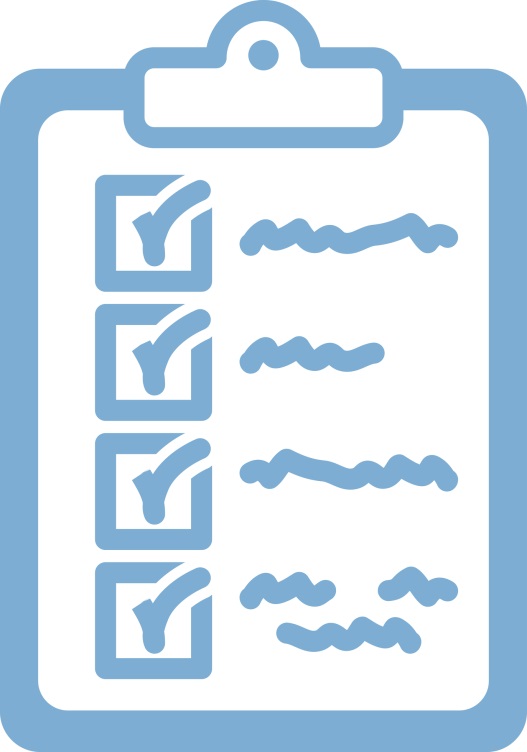 18
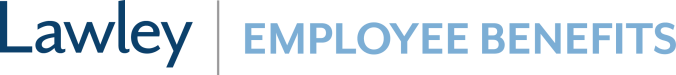 Your Benefits Consultant for Individual & Senior Health Insurance
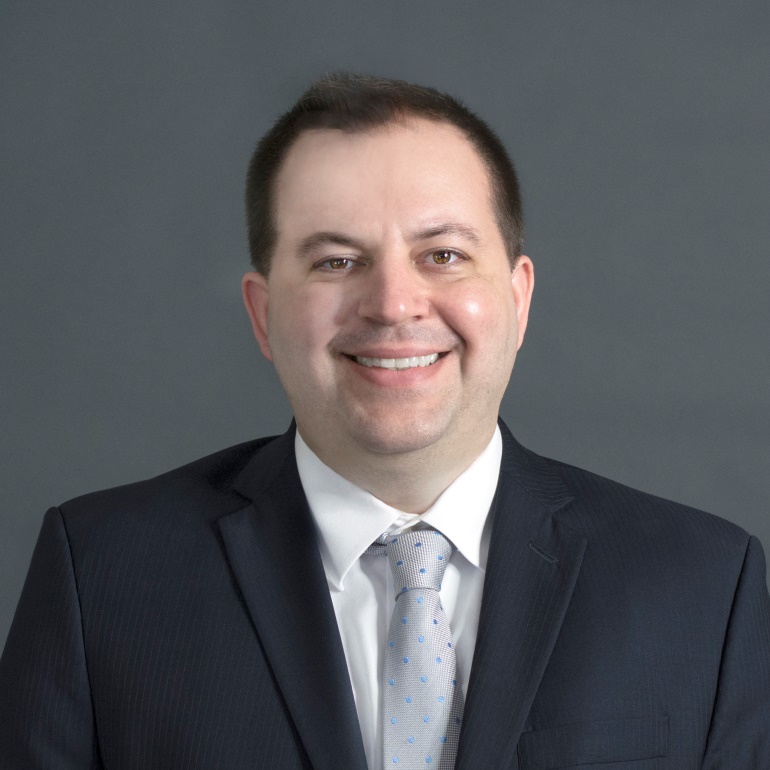 Anthony (AJ) Dolce
(o)716.673.6235
(c)716.485.1574
adolce@lawleyinsurance.com
3988 Vineyard Drive
Dunkirk, NY 14048
19
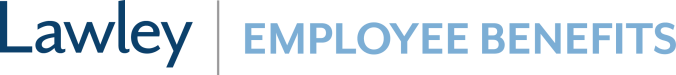